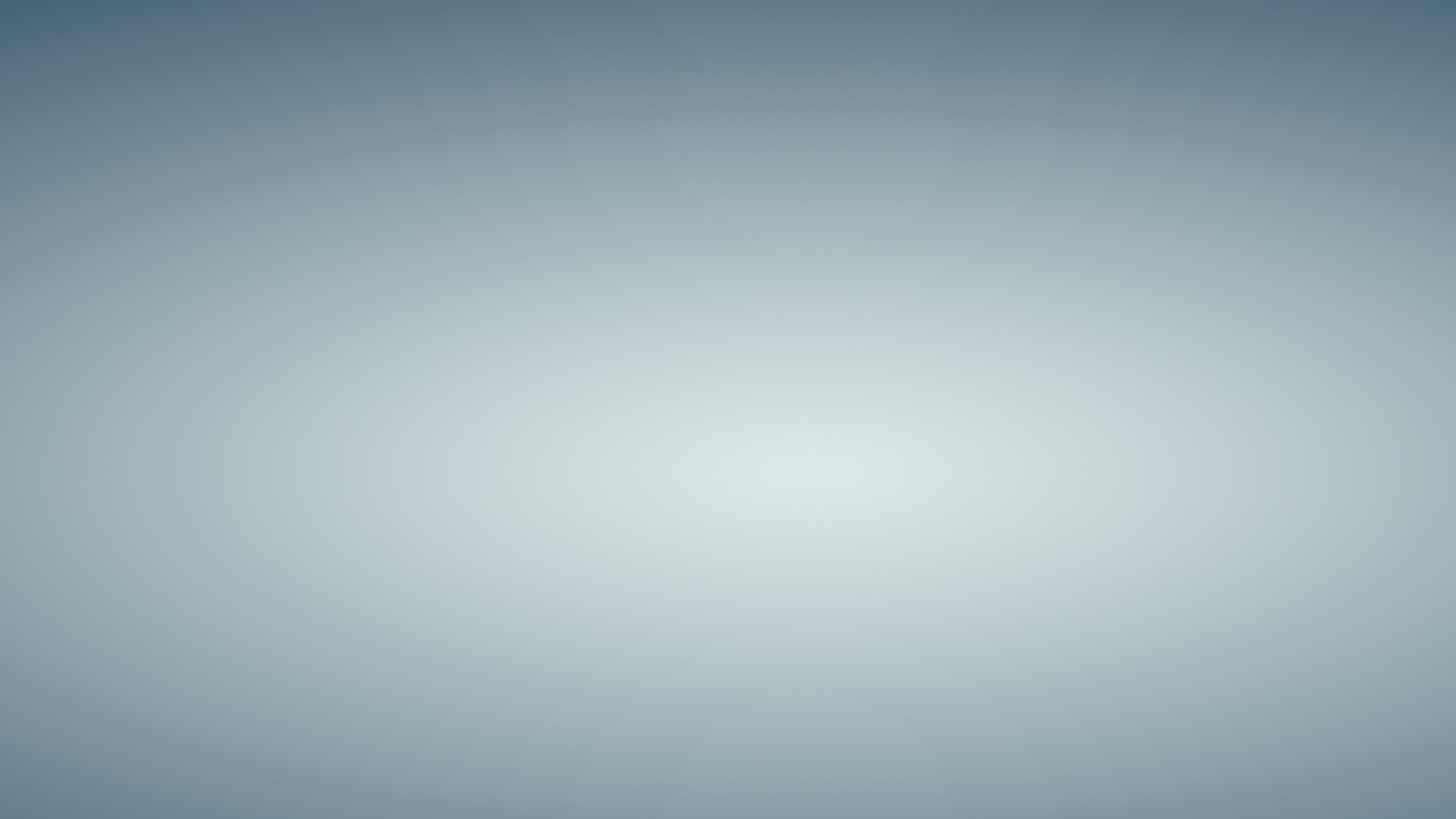 CONGRATULATIONS AND 
COMPLIMENTING OTHERS
ANNA E. SIPAYUNG, S.Pd, M.S
SUBJECT: ENGLISH
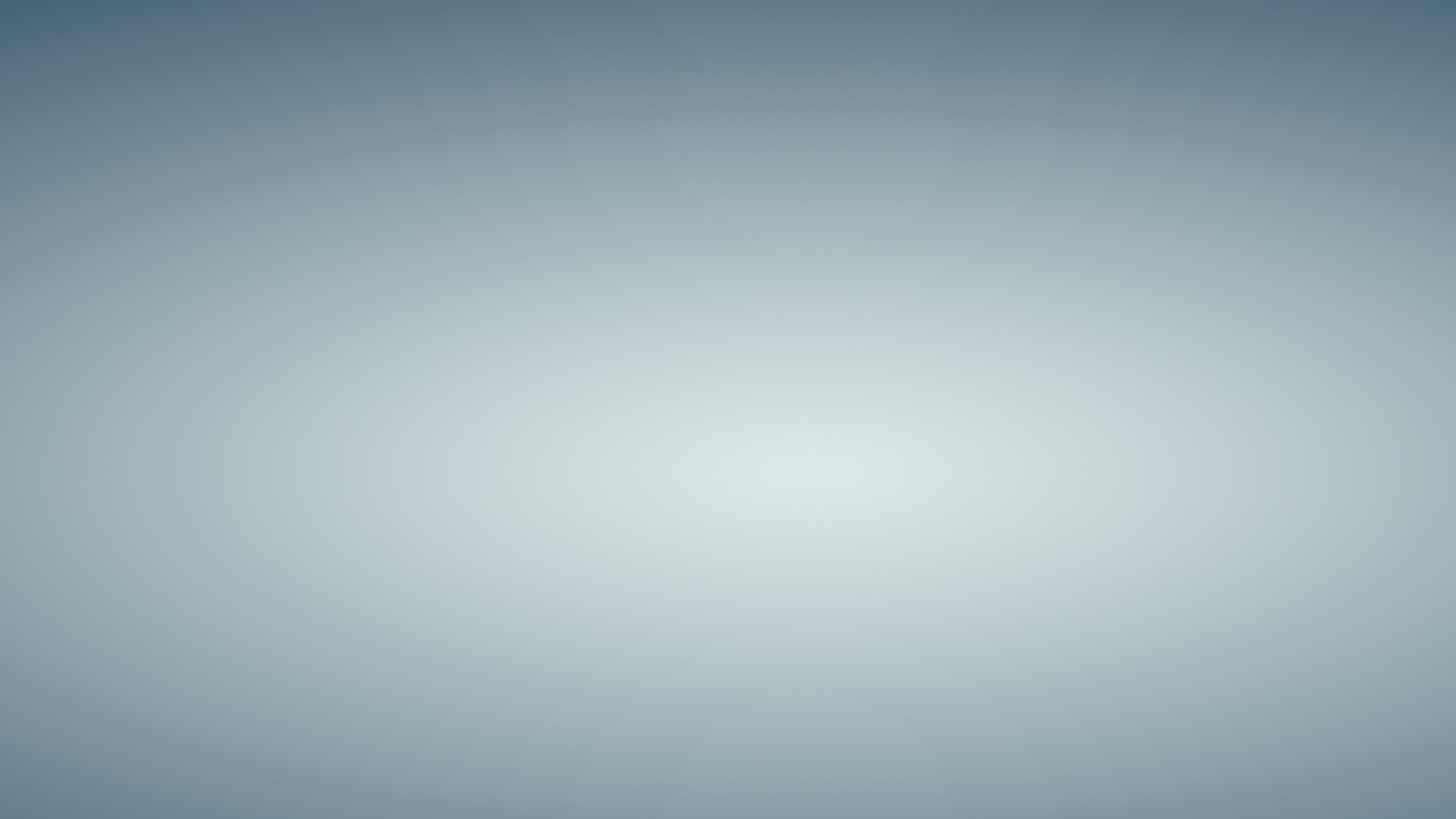 01
Ucapan selamat atau apresiasi  yang diberikan kepada orang
 lain atas prestasi dan kebahagiaan yang diraih. Contohnya: 
Juara lomba di sekolah, di luar sekolah, kelulusan, pindah 
rumah, kenaikan jabatan (promotion), mendapatkan 
momongan/bayi, pernikahan, dan lain-lain.
Congratulations (Congratulating)
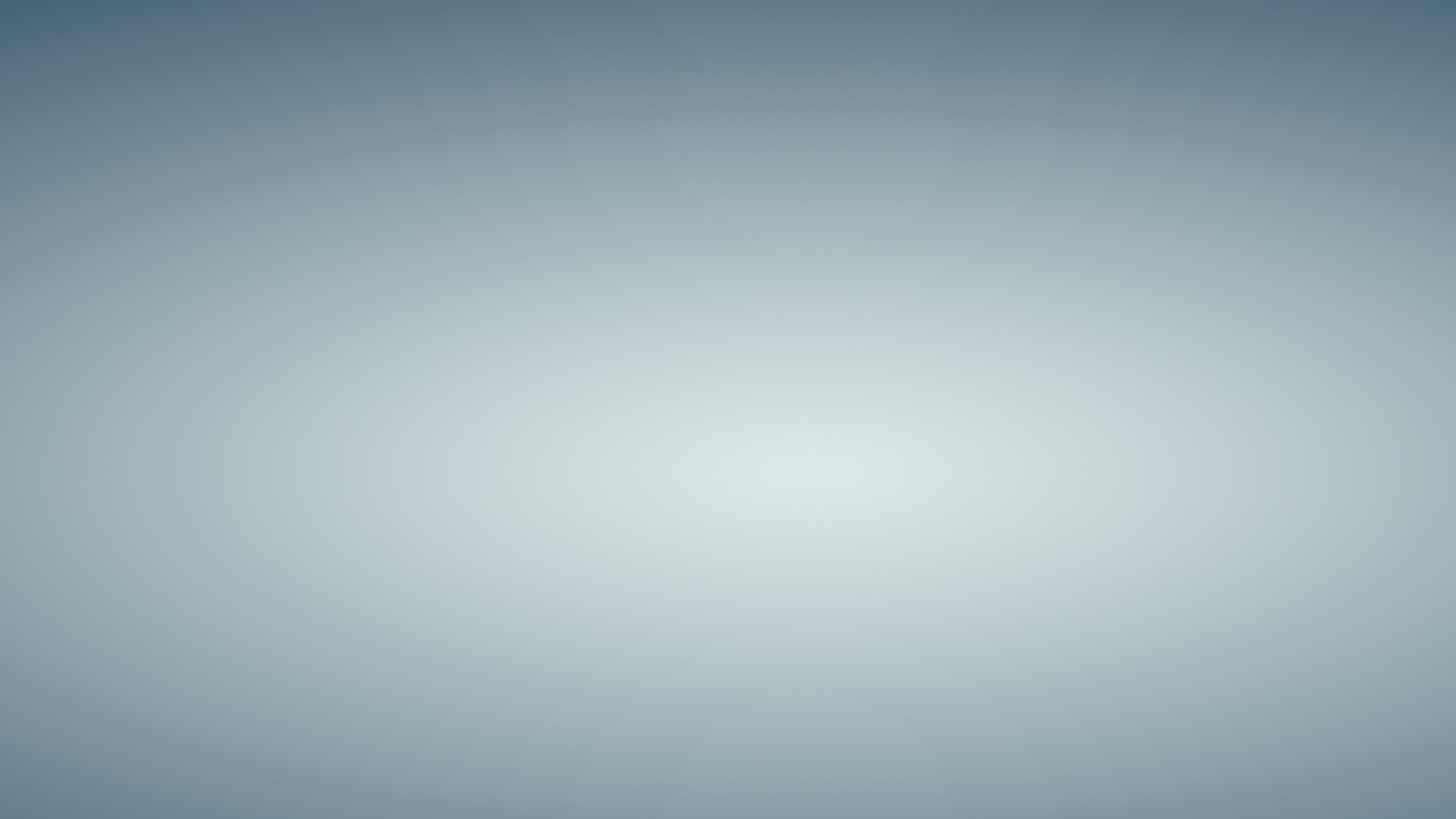 Congratulating
Responses
Congratulations!
Congratulations, Shidqi!
Congratulations for winning the bike race!
Congratulations Zahra to 
      become the champion of the 
      English speech contest
Congratulation on your 
      graduation!
That’s great
Well done!
Wow, you made such 
      wonderful handycraft.
Thanks
Thank you
Thank you very much
Thanks a lot
Thak you so much
Thanks for saying so
It’s very kind of you to say so
This is because you’re 
      always with me.
I’m glad you think so
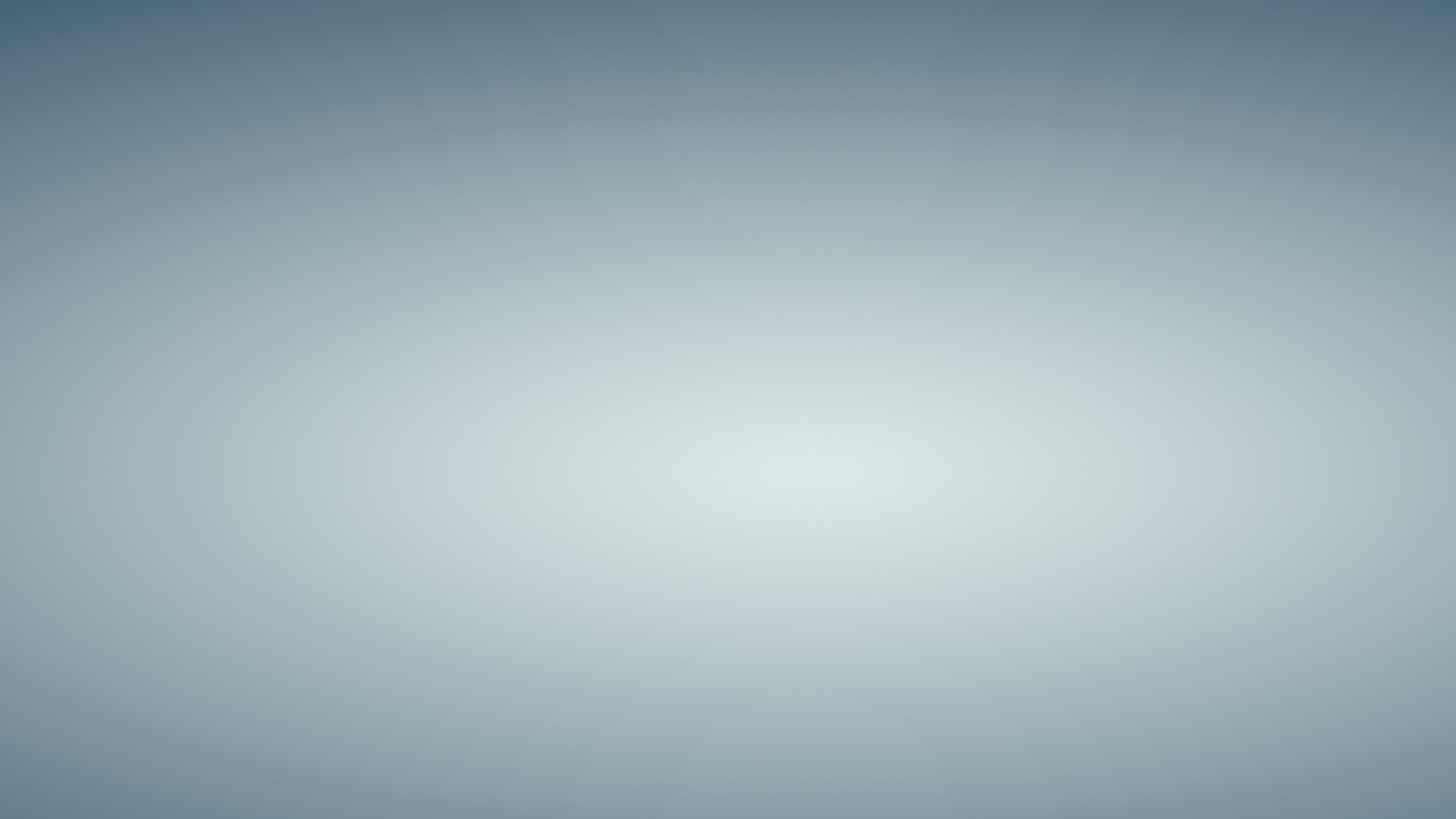 Examples of congratulations
Dialogue 2
Dialogue 1
David: John, Congratulations for
 being number one in your class! 
You got the first rank.
John: Thank you, David.
David: Never stop studying hard,
 Jhon. I hope you keep your 
achievement next year.
John: Okay, Thanks for your 
suggestion, David. You’re my best 
friend, ever. 
David: Don’t mention it!
Ana: I heard you win the singing contest 
last night, Siti. Is that right?
Siti:You’re right, Ana.
Ana:Congratulations, Siti! I’m proud of 
you. I hope you’ll be winner again next time.
Siti:Thanks, Ana. You’re very kind to say so
Ana:You’re welcome.
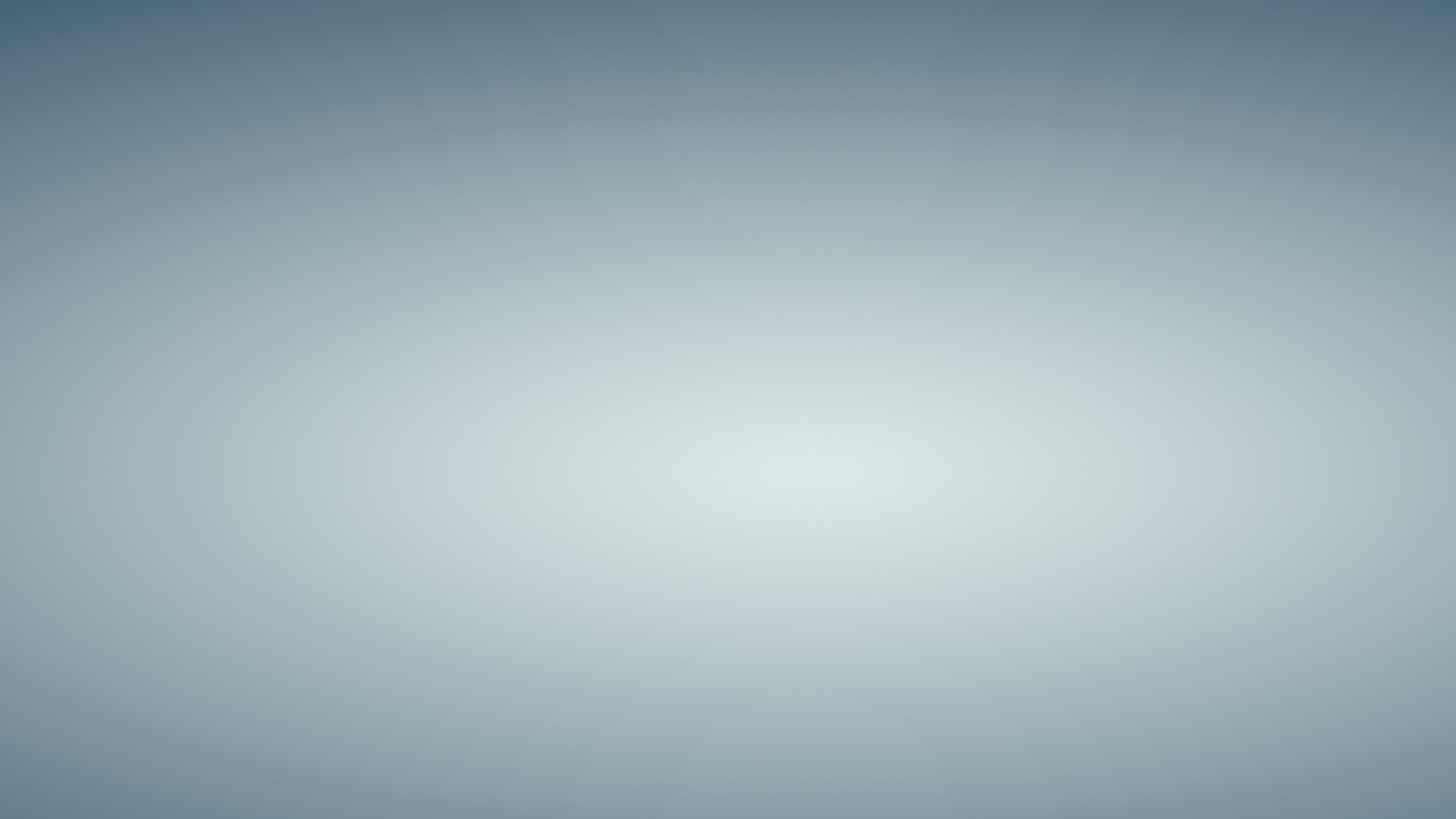 02
is an expression to appreciate or praise other people. 
Compliment is useful to give encouragement so that people 
will keep on doing their best and even improve their 
performance.
Complimenting
Time to express your compliments:
When you visit someone's 
      house for the first time
When you notice something 
      new about someone's 
      appearance
On daily basis
When someone has 
      done her/his best
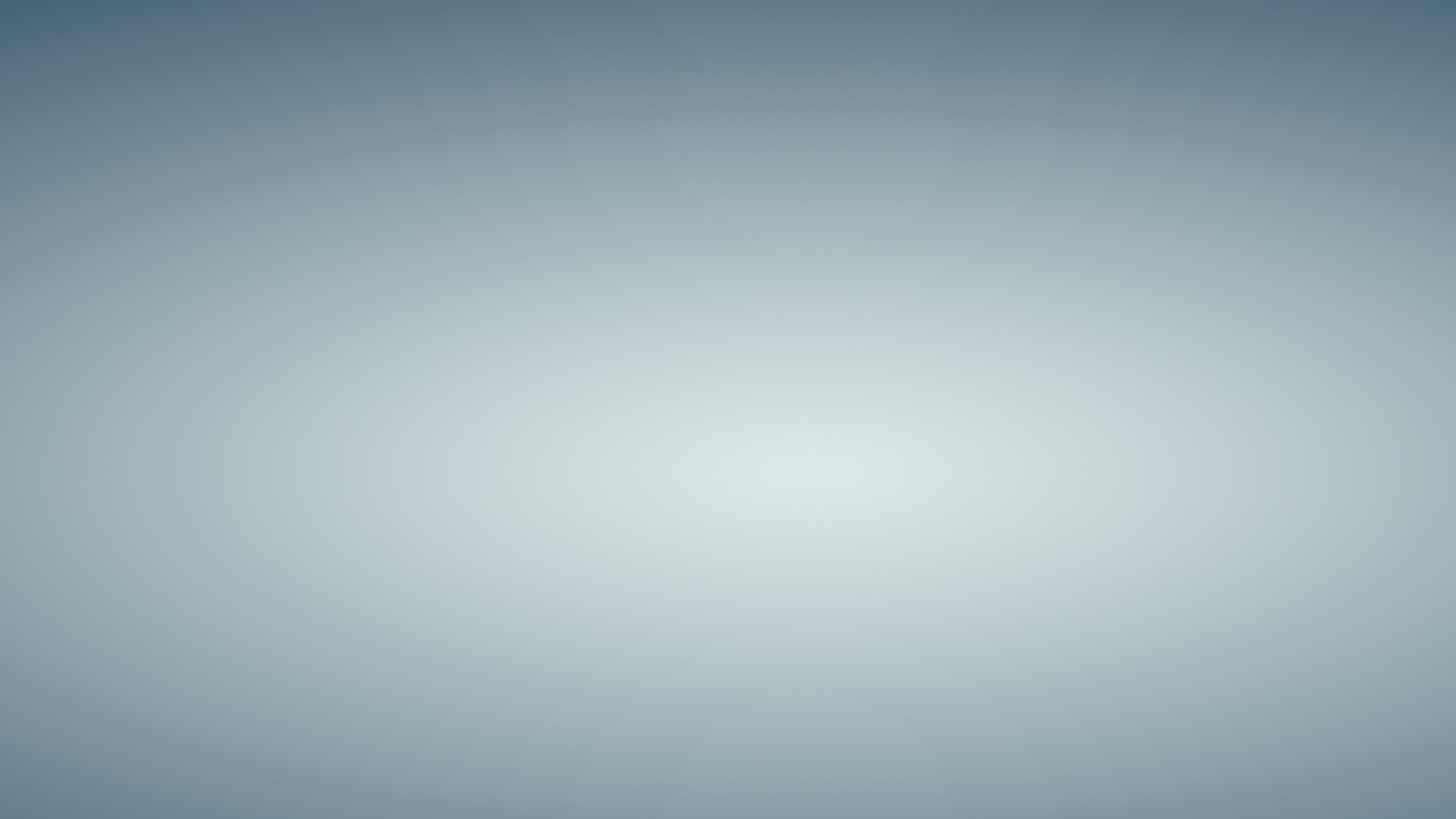 Express your compliments
What a …
-      What a nice dress!
-      What a wonderful performance!
-      What a clever boy you are!
-      What a kind boy he is!
What …
-      What big houses you have!
-      What expensive cars!
How …
-      How beautiful she is!
-      How handsome!
-      How comfortable motorcycle it is!
-      How cheap the computers are!
You look …
-      You look gorgeous!
-      You look nice with that t-shirt.
Great job!
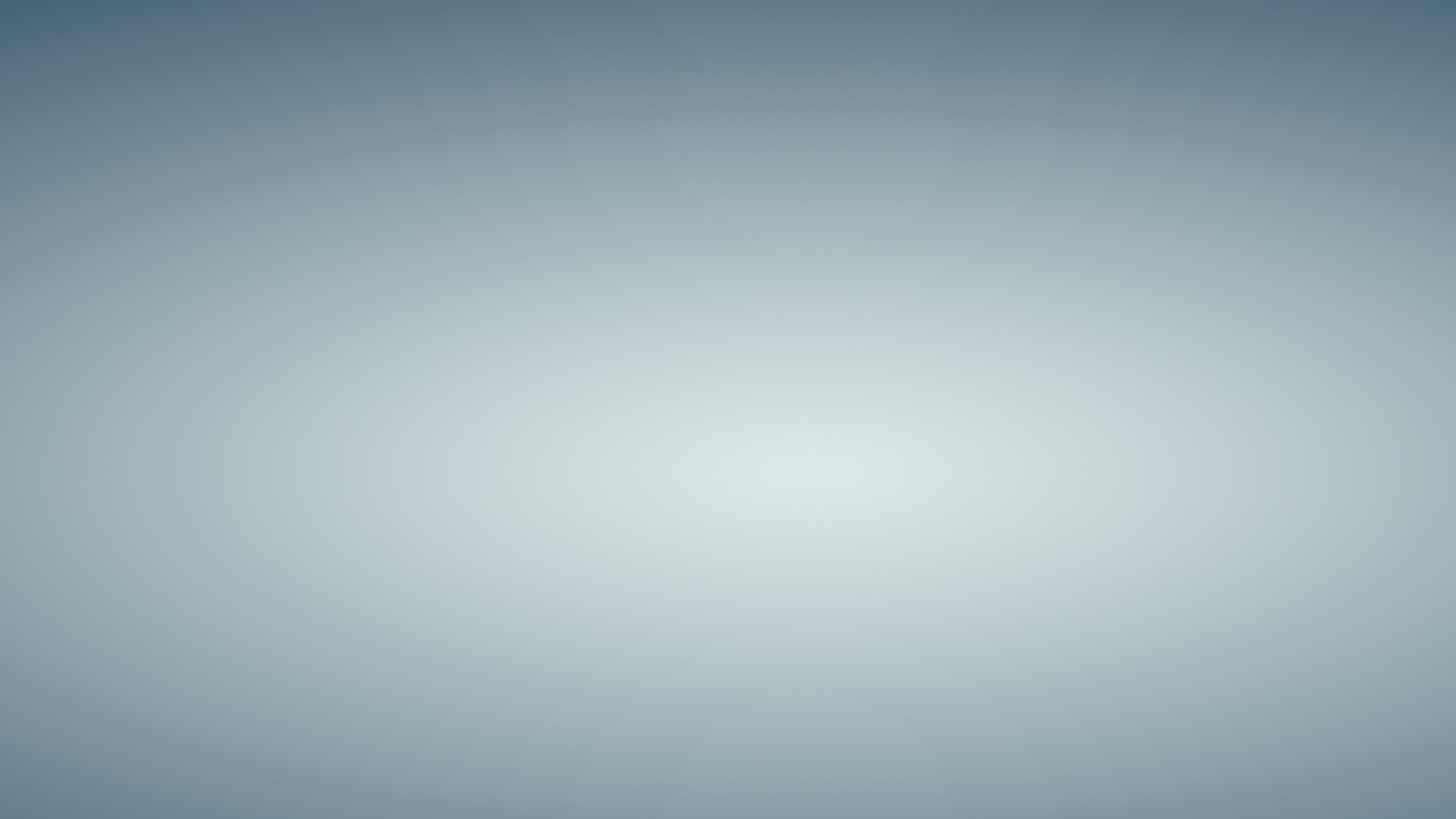 Responses
Thanks
Thank you
Thanks for your appreciation
Thank you very much
It’s very kind of you to say that
I’m glad you like it
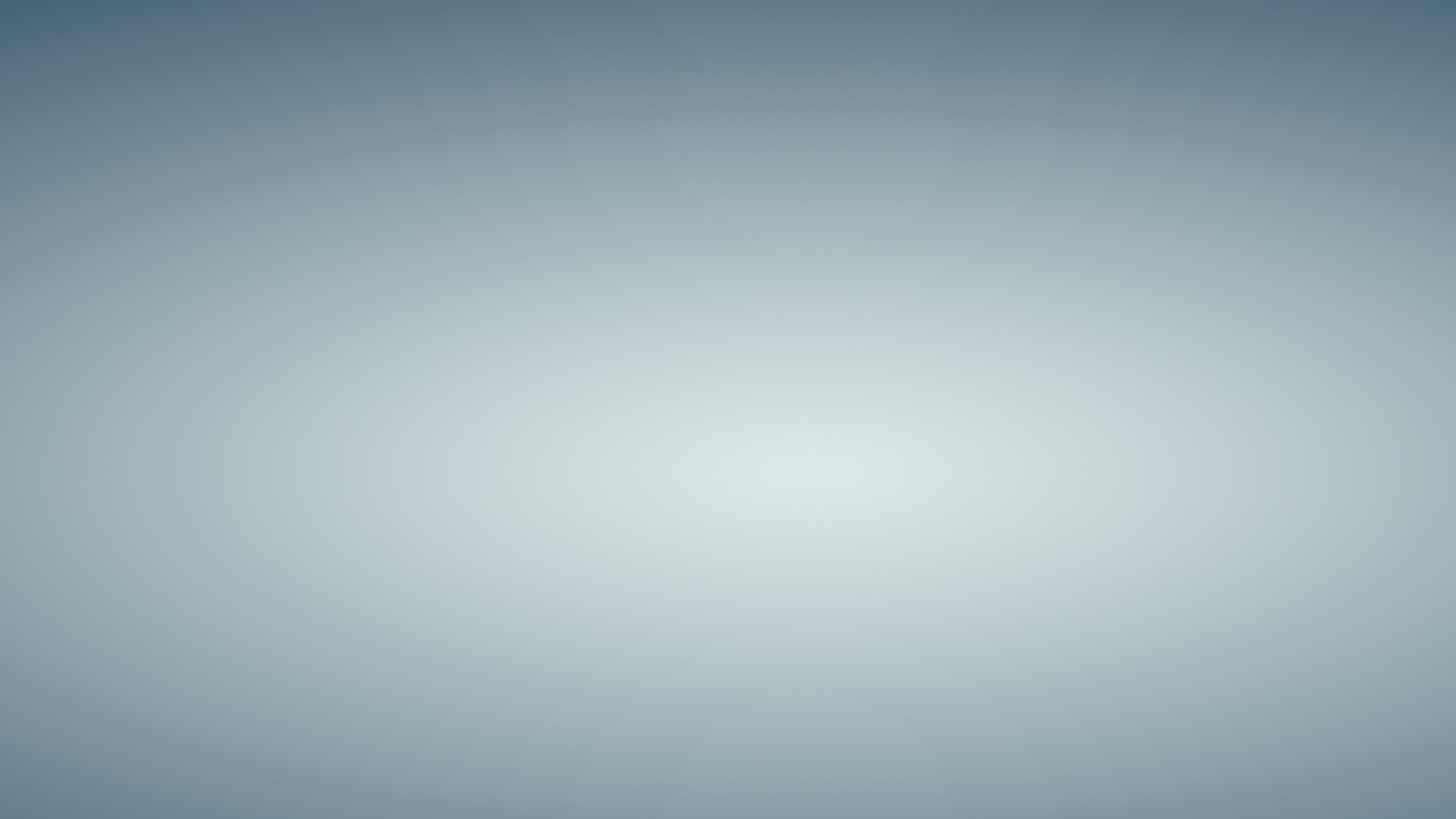 Example of compliment
Fatimah:Hi, Ira, how are you?
Ira: Fine, thanks. I hope you are all right, too. What is that in 
your hand, Fatimah?
Fatimah:It’s a handycraft. I made it myself.
Ira: Oh, really! What wonderful hadycraft you made.
Fatimah: Thanks, Ira.
Ira: You’re welcome.
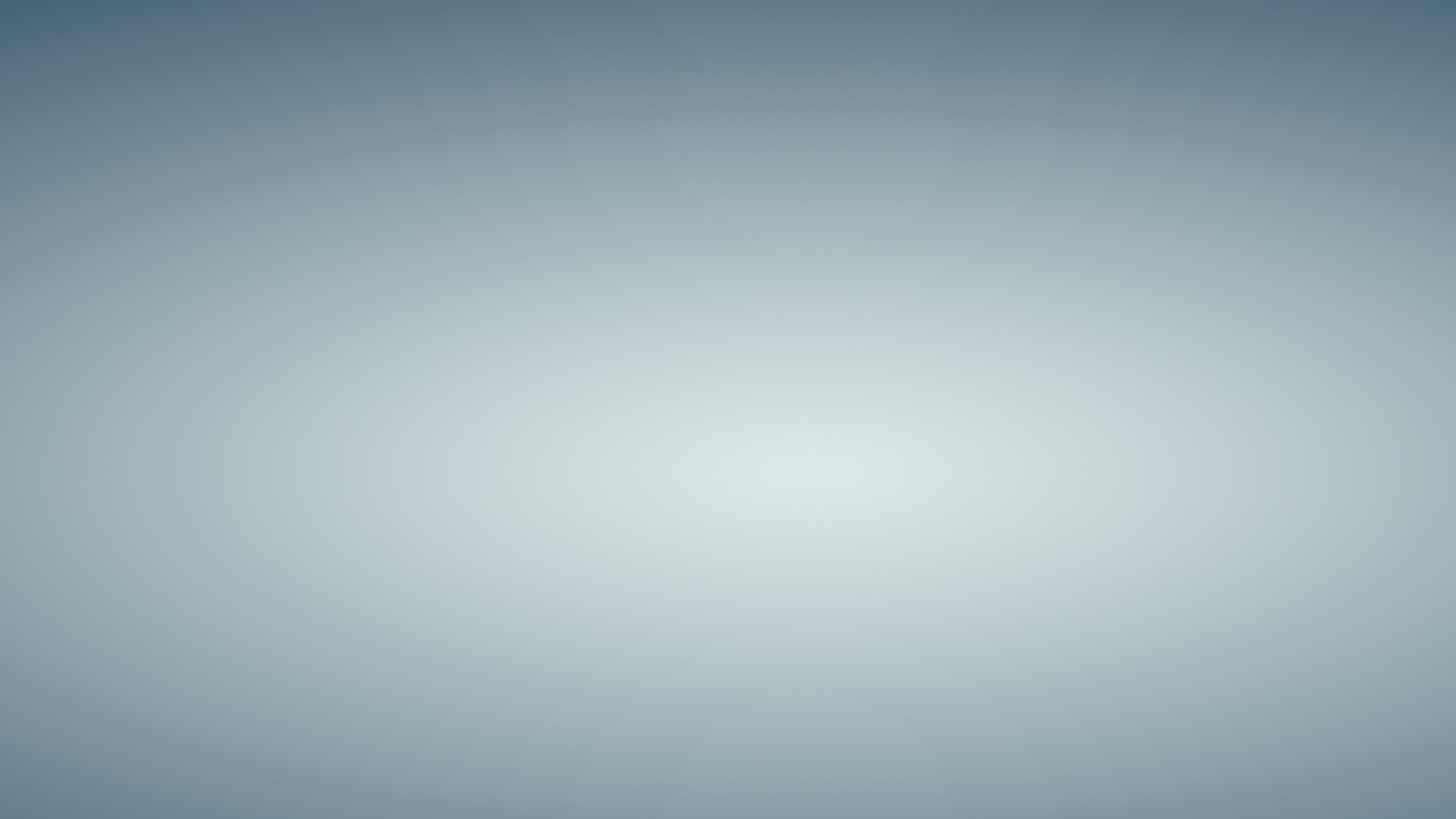 Exercise
Look at the phrases and match them to the 
correct situation.
You compliment someone on their 
       appearance. ---------
2.   You say nice things about your friendsʼ dress. ---------
3.   Your colleague is very fashionable and well 
       dressed. ----------
4.   Your friend has just passed an important 
       exam. -------
5.   Your brother has gotten an award. -----
6.   You thank your friend for their compliment. -------
Mix ‘n Match
You look great
What a nice dress
Congratulation
You're looking 
      glamorous
Thank you very much for your compliment
Well done
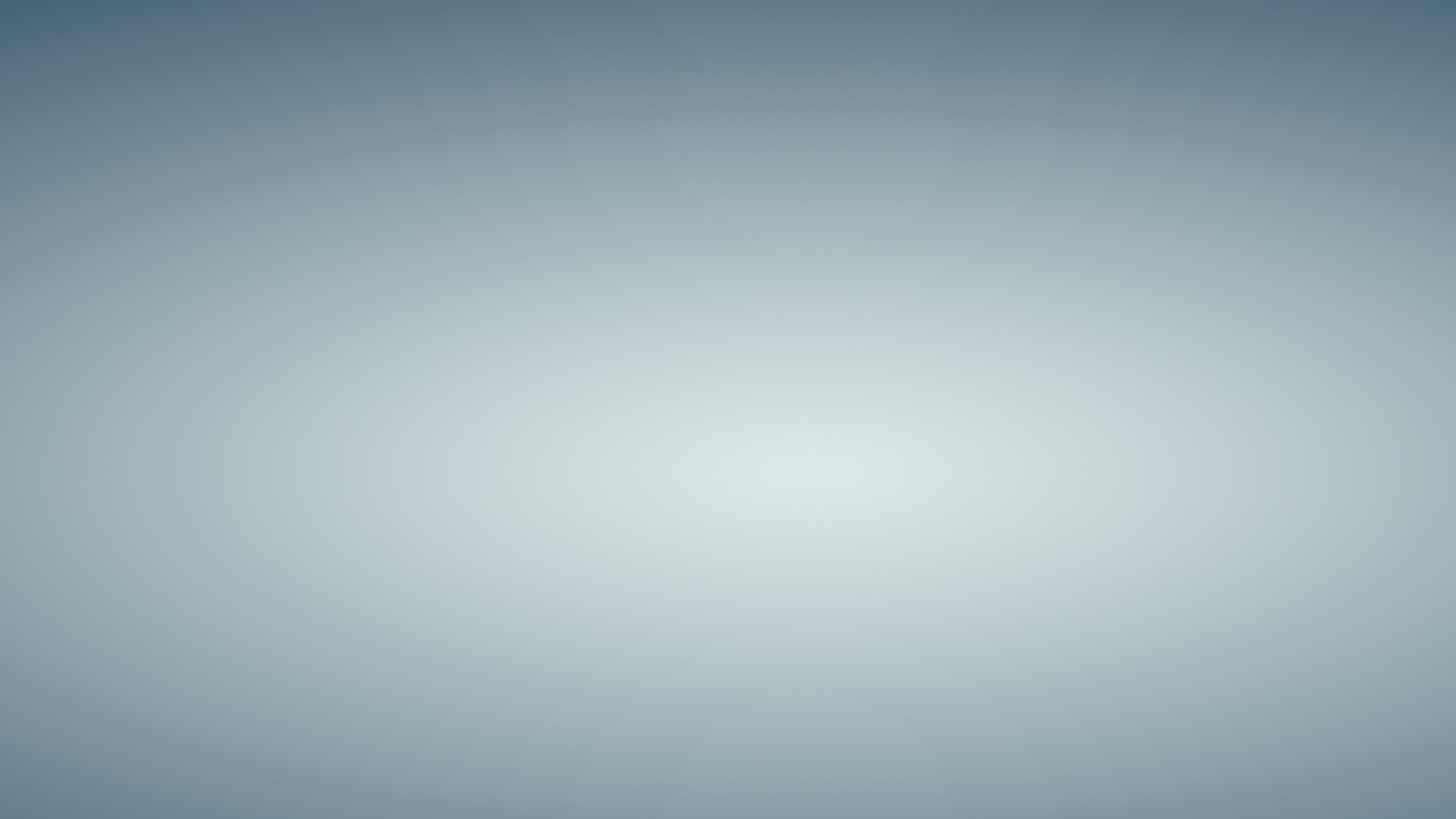 ANSWER KEY 
1. You look great
2.  What a nice dress
3. You are looking glamorous
4. Well done
5. Congratulation
6. Thank you very much for your compliment
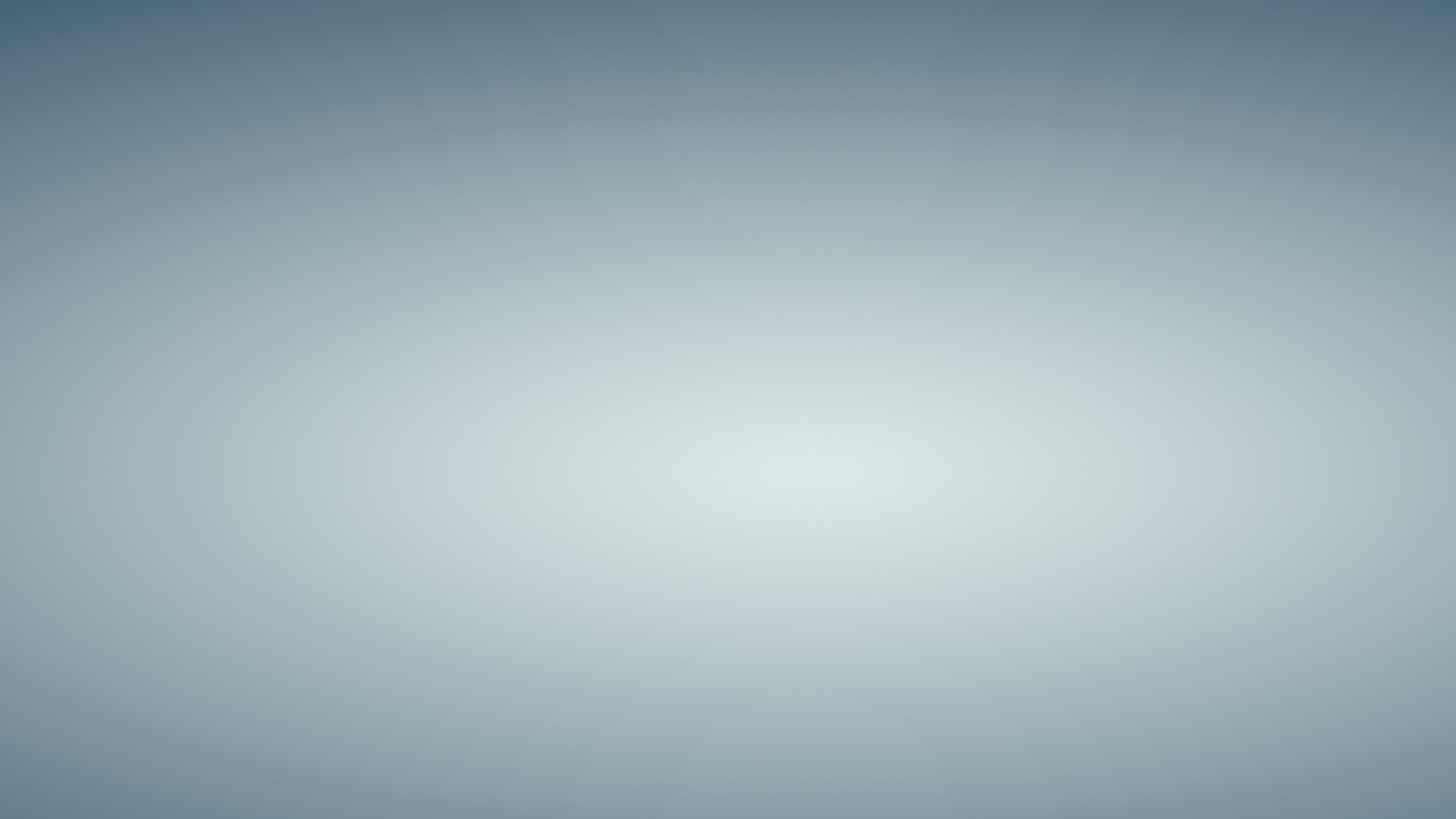 THANK YOU